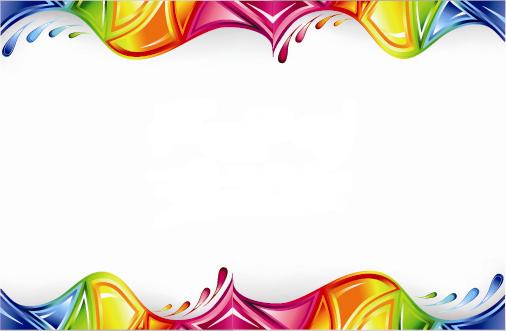 «Путешествие капельки»
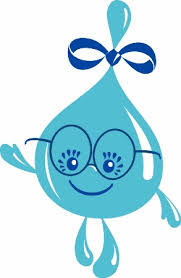 Экспериментирование – как средство развития любознательности
Чернеева Наталья Витальевна 
(воспитатель, МБУ детский сад №5 "Филиппок")Аляскина Жанна Валерьевна 
(воспитатель, МБУ детский сад №5 "Филиппок")
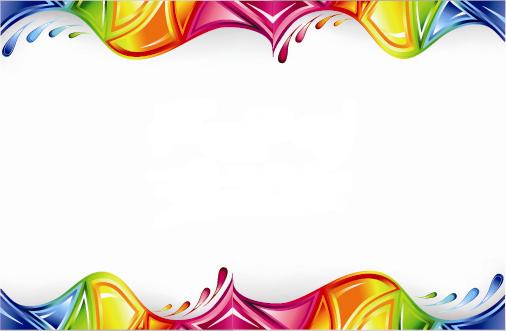 Вид проекта: краткосрочный (1 месяц)Цель проекта: развитие любознательности и познавательного интереса в процессе экспериментирования с жидкостями.Задачи:  - познакомить детей с некоторыми свойствами воды;- развивать анализирующее восприятие предметов неживой природы;- развивать творческое воображение, умение проводить несложные  эксперименты;- развивать внимание и наглядно – действенное мышление;- воспитывать интерес и добрые чувства к окружающему миру;- развивать любознательность, речь;- воспитывать бережное отношение к воде.
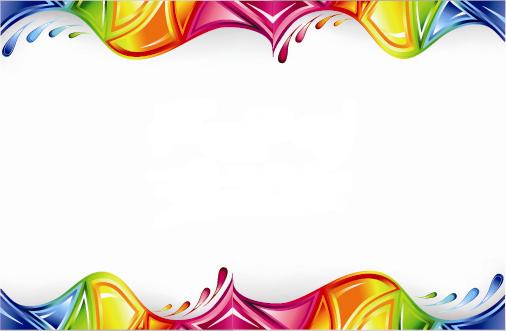 План работы с детьми:
Знакомимся с водой. Цель: познакомить детей с водой и её свойствами (прозрачная, льётся, бывает холодная – тёплая – горячая)
Наполни стаканчик. Цель: учить детей аккуратно наливать воду в стакан и переливать её обратно в большую ёмкость.
Разноцветные капельки. Цель: дать представление о том, что вода может менять цвет.
Такая разная вода. Цель: Дать представления о свойствах воды (при низкой температуре-замерзает, в тепле лёд превращается в воду).
Вода не имеет формы. Цель: дать представление о том, что вода не имеет формы. 
Тонет, не тонет, плавает. Цель: Познакомить детей со свойствами различных предметов.
Плыви кораблик. Цель: учить дуть на кораблик, чтобы он двигался по воде.
Цветные льдинки. Цель: закрепить знания детей о свойствах воды.
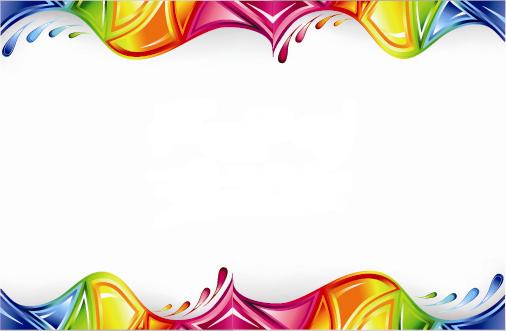 Работа с родителями
Папка – передвижка «Создание условий для экспериментирования детей дома», 
Консультация «Экспериментируем дома».
Вместе с детьми провести любой эксперимент дома и сделать фотоотчёт.
                            Работа с педагогами.
Методические  рекомендации по проведению опытов и экспериментов.
Картотека опытов и экспериментов
Консультация «Предметно – пространственная среда для экспериментирования»
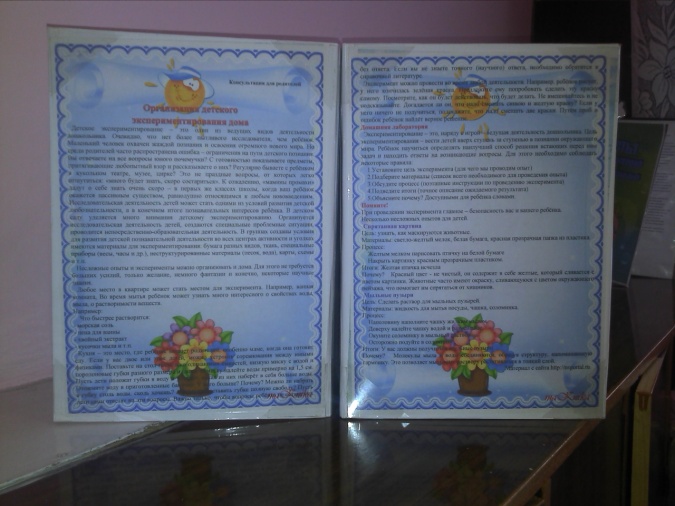 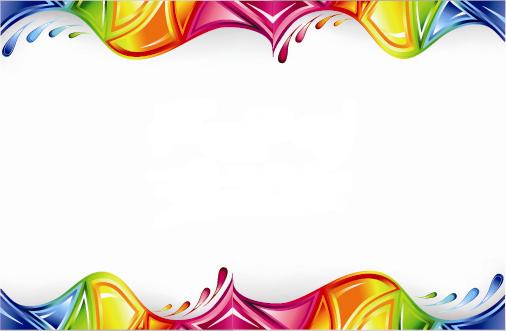 Итоговое мероприятие«Украсим ёлочку»
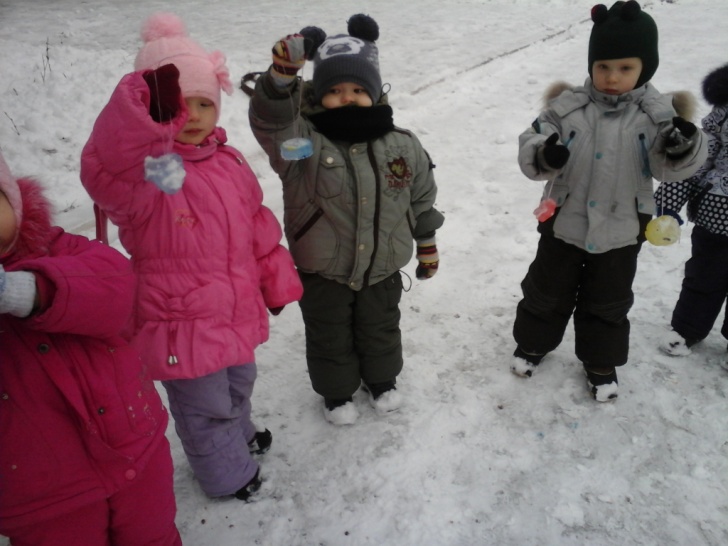 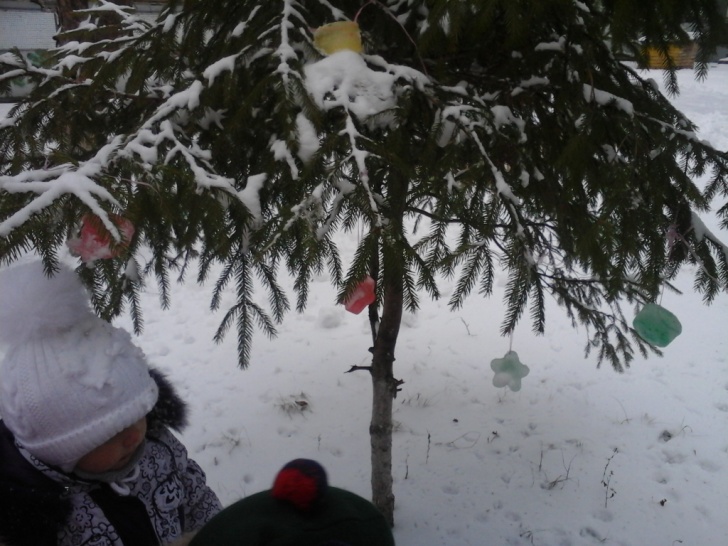 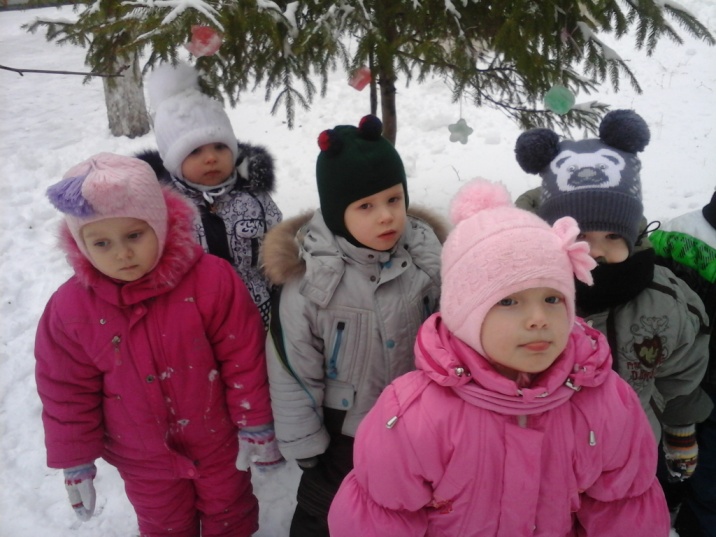